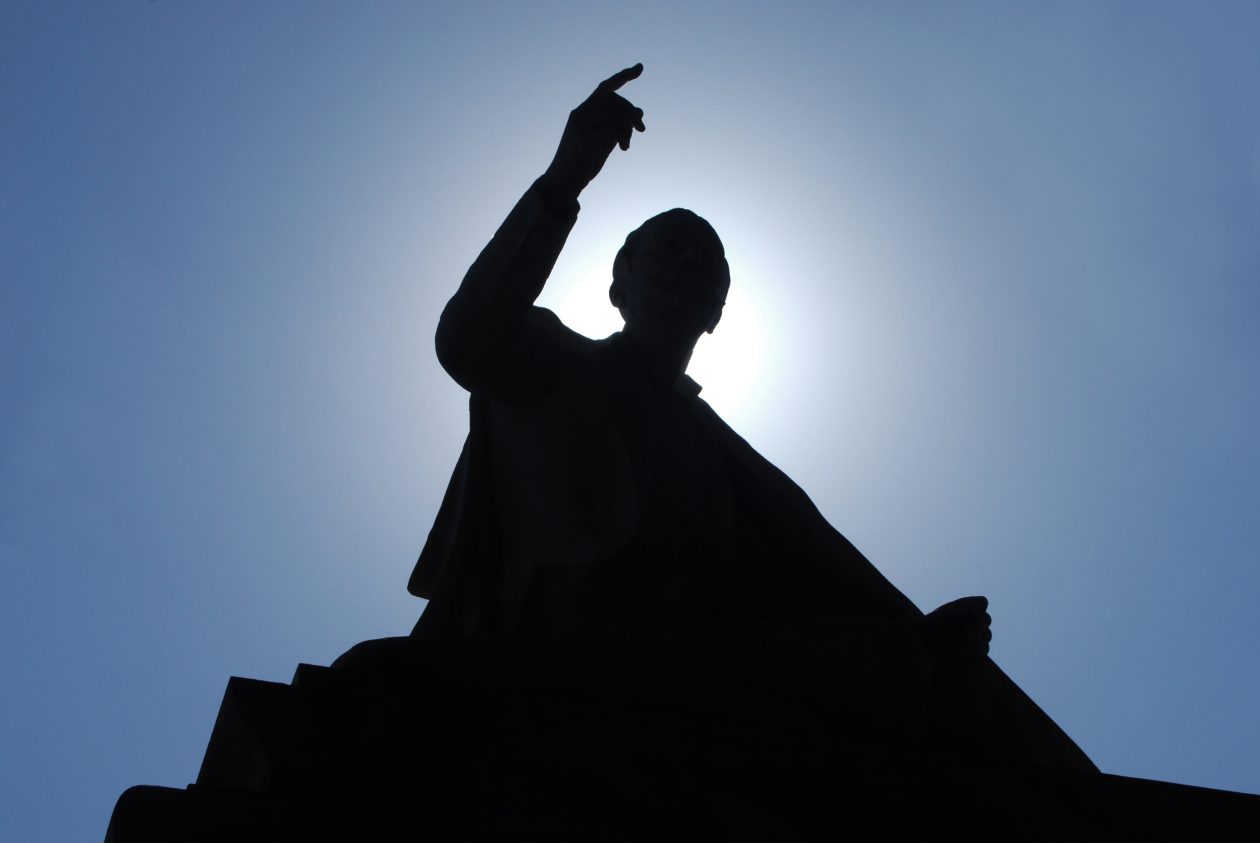 “I KNOW YOUR WORKS”

EVANGELISM
“I KNOW YOUR WORKS”			EVANGELISM
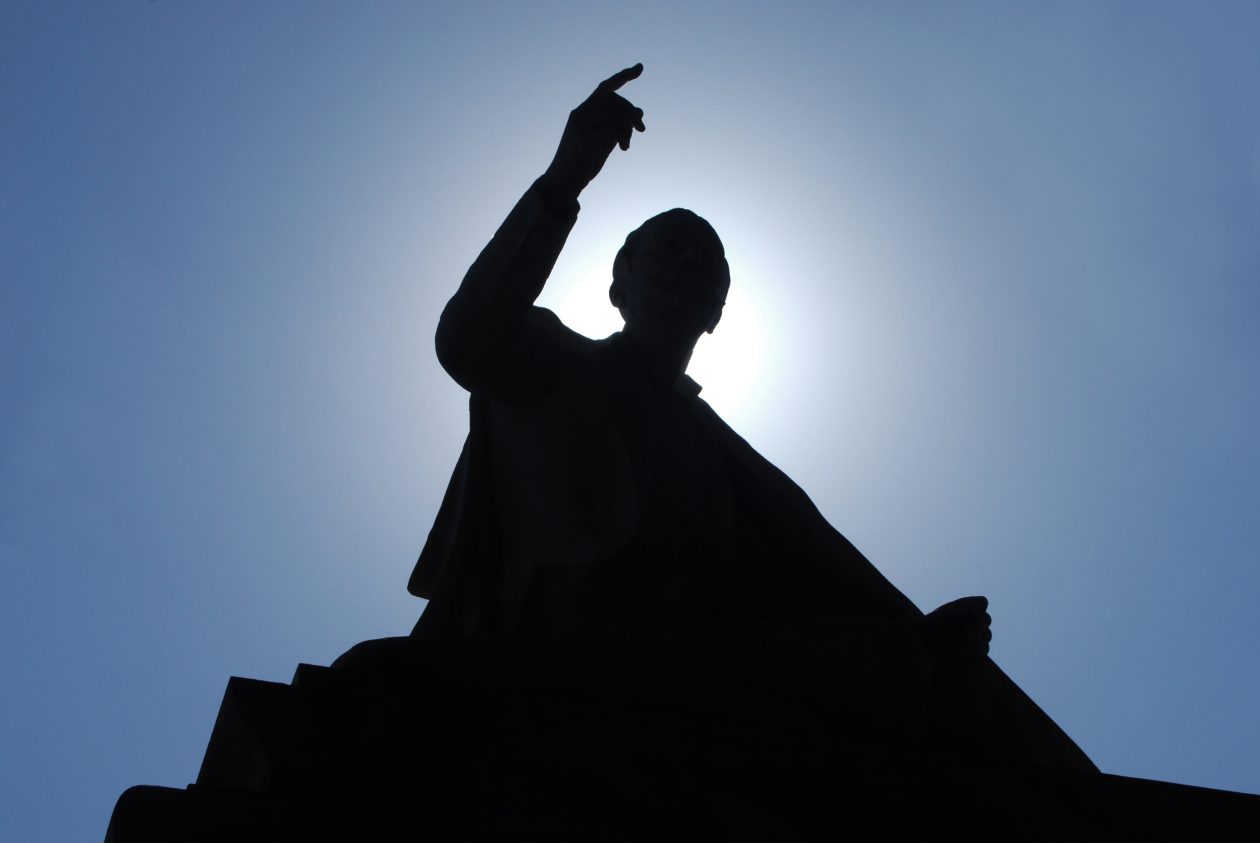 Introduction
Acts 20:28; Ephesians 5:23-27
Ephesians 1:22-23; Colossians 2:9
Revelation 2:1-2, 8-9, 12-13, 18-19; 3:1-2, 7-8, 14-15
“I KNOW YOUR WORKS”			EVANGELISM
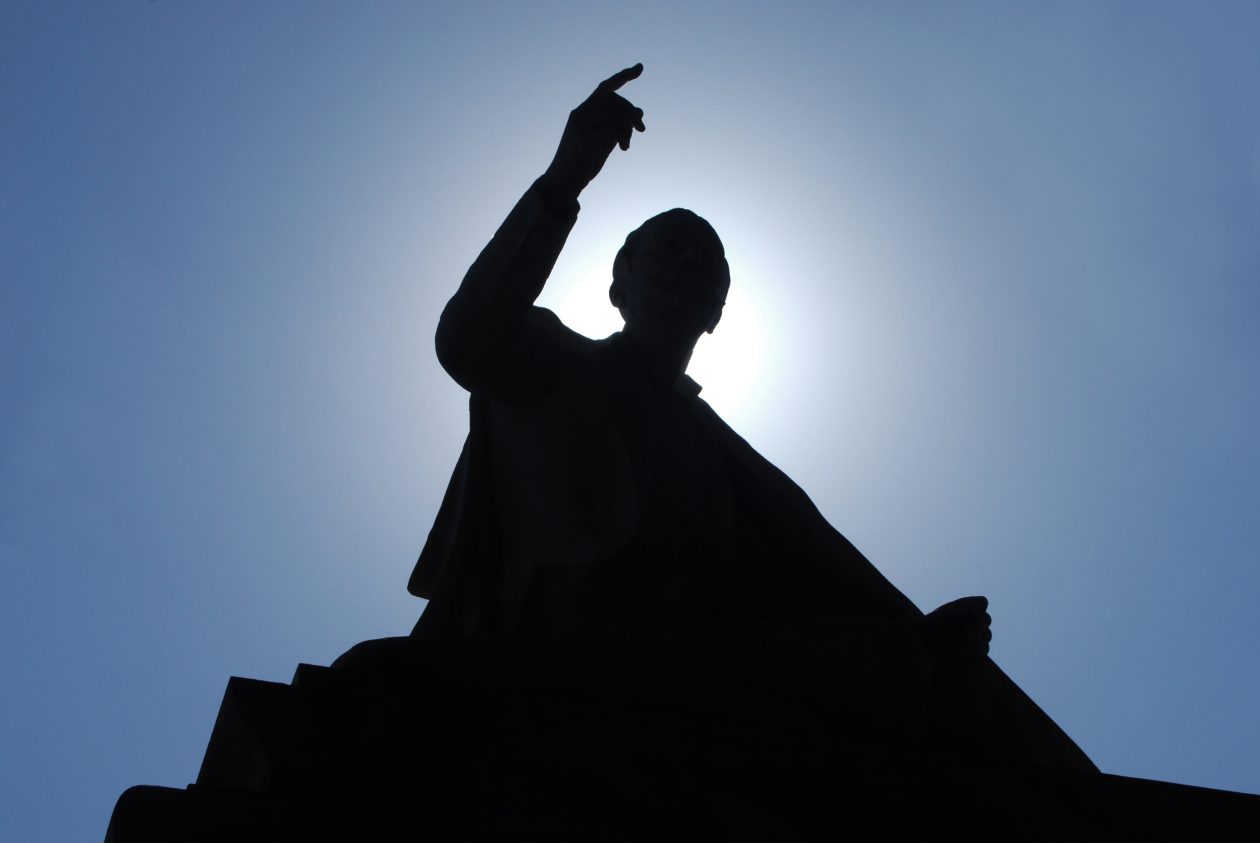 Evangelism Is the Primary Work of the Church
1st Timothy 3:14-15
Ephesians 3:10-11
“I KNOW YOUR WORKS”			EVANGELISM
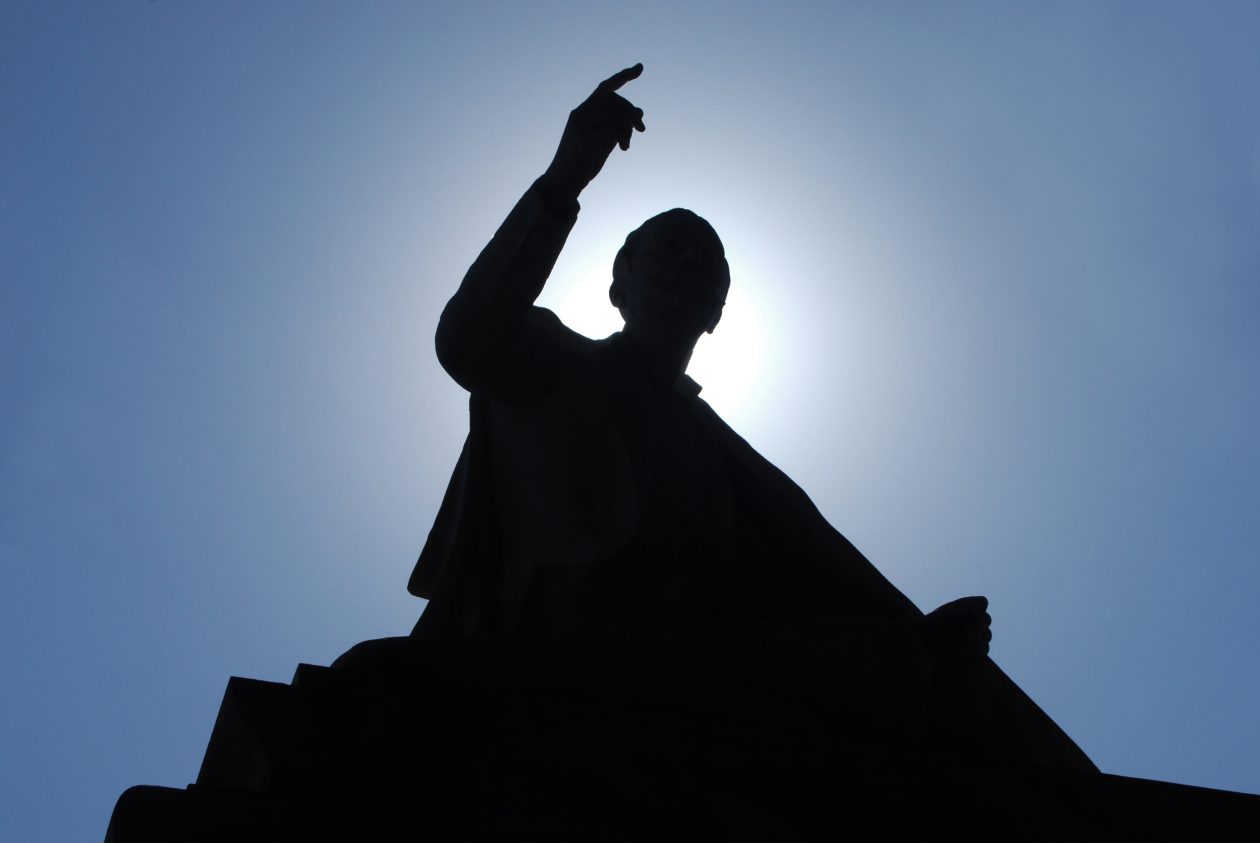 The Church Is the Agency Whereby Preachers Are Sent
Acts 13:1-5
Philippians 4:15; 2nd Corinthians 11:8
Acts 14:26-27
“I KNOW YOUR WORKS”			EVANGELISM
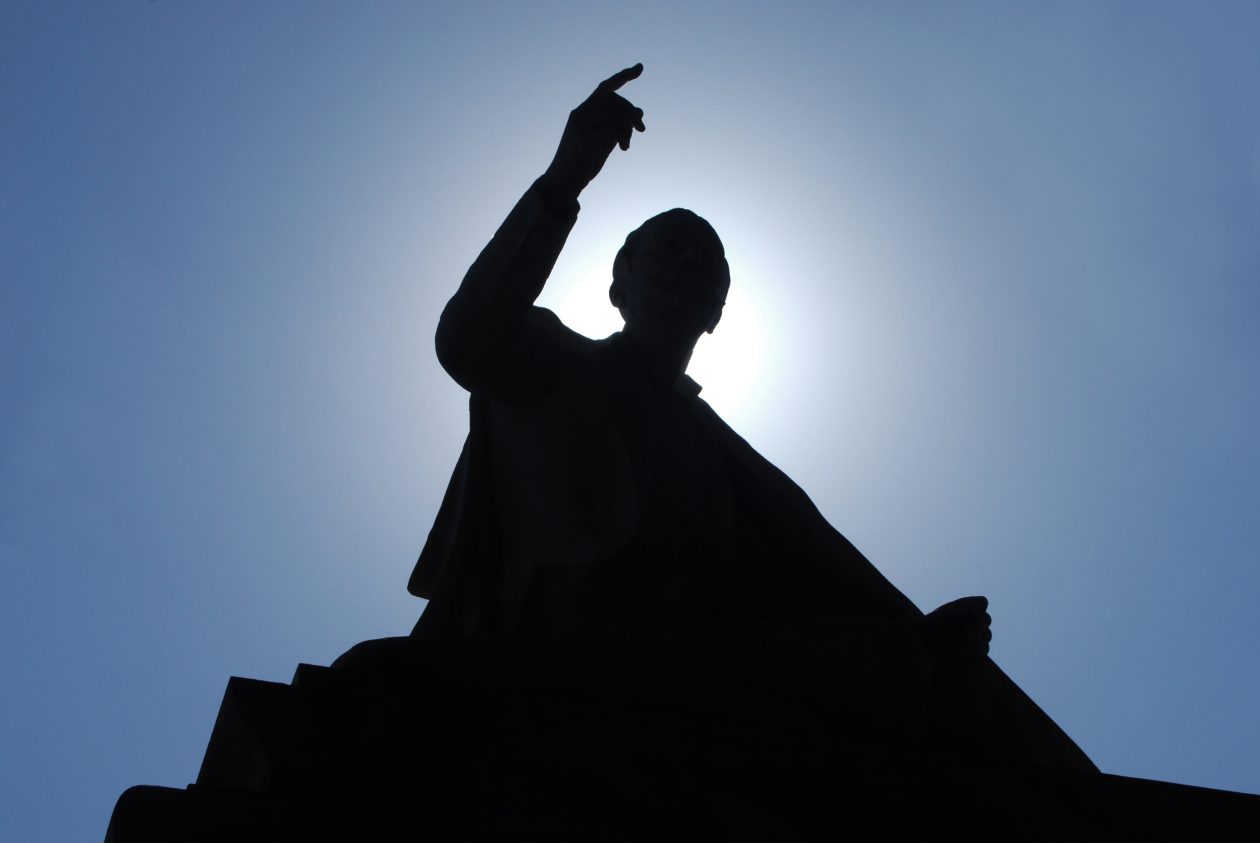 The Local Church Has a Universal Scope in Evangelism
Mark 16:15
Colossians 1:5-6, 23
1st Thessalonians 1:8
“I KNOW YOUR WORKS”			EVANGELISM
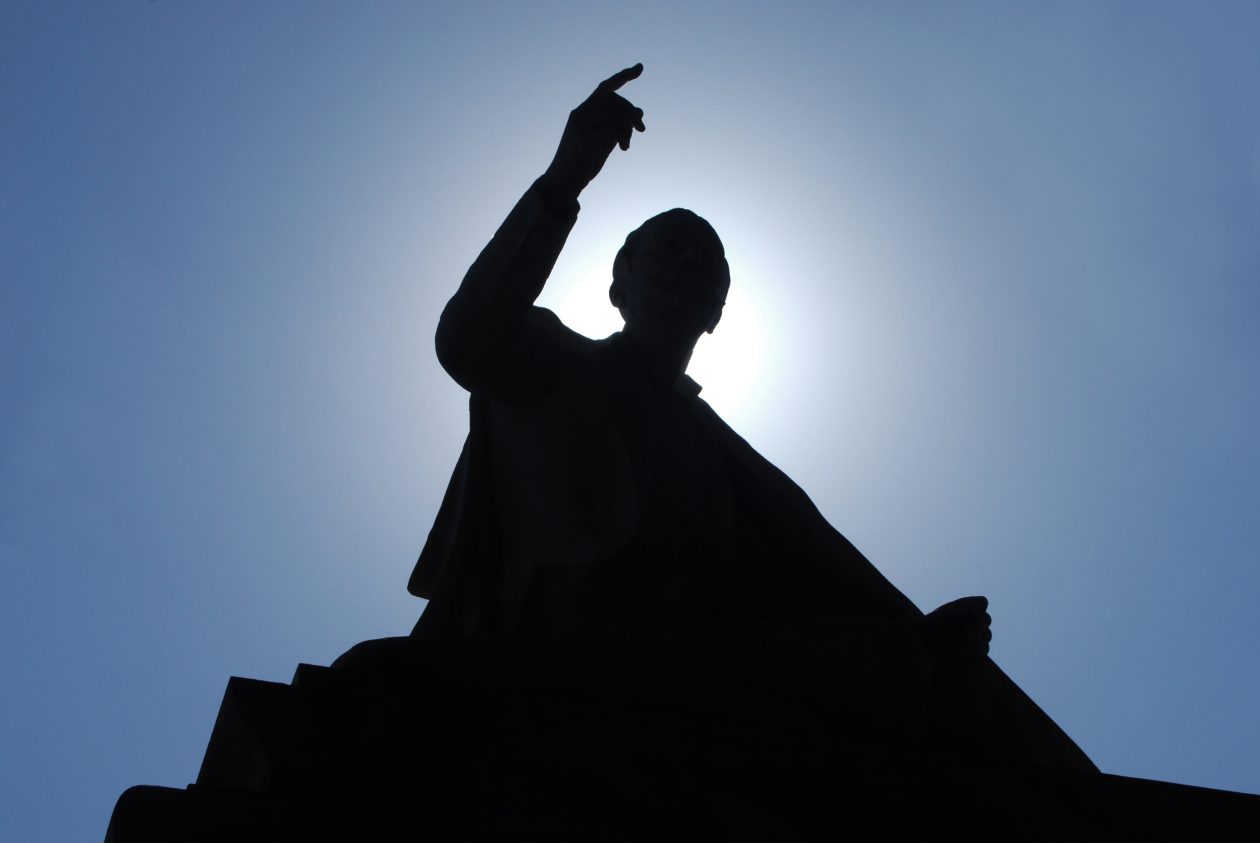 The Church Has Exclusive Organizational Responsibility
Acts 8:4-5
Acts 18:26
Matthew 15:13
“I KNOW YOUR WORKS”			EVANGELISM
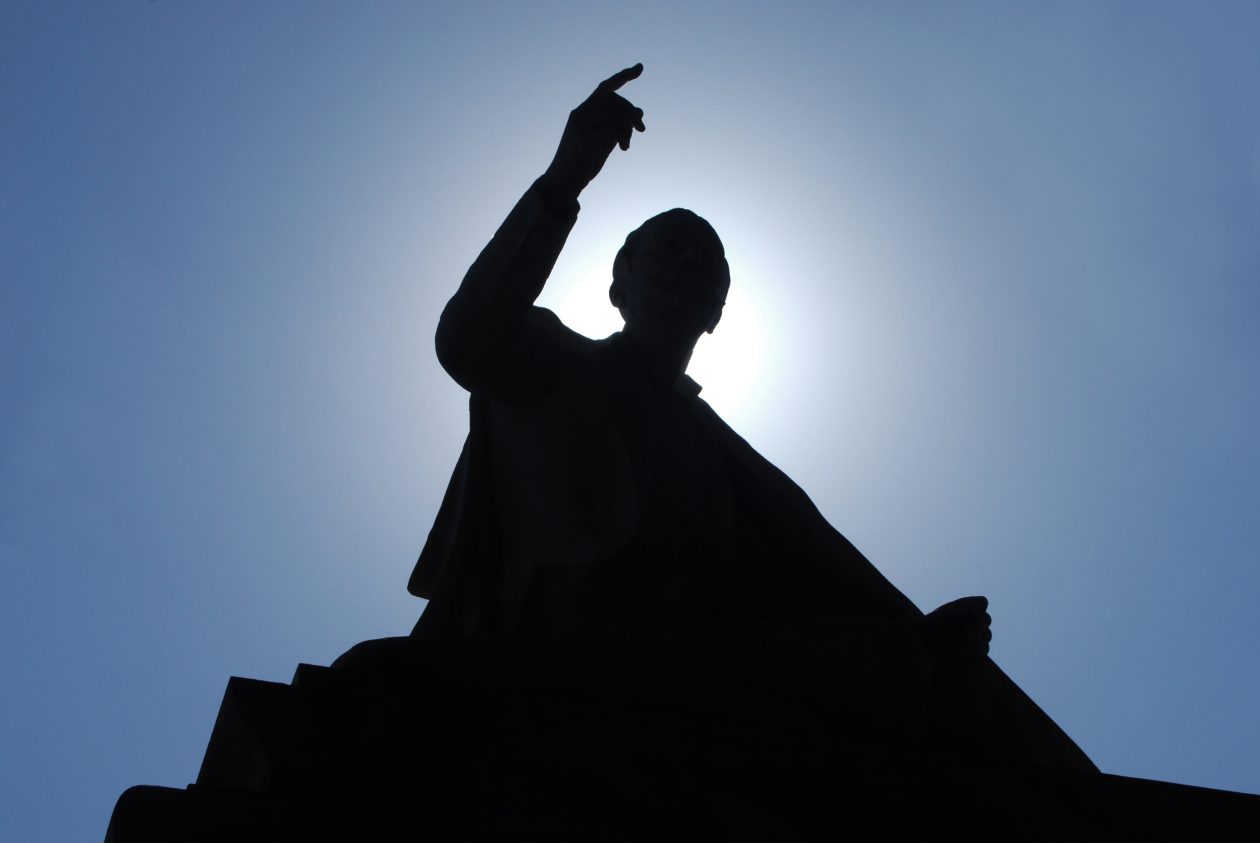 Conclusion
Revelation 1:12-20
Revelation 2:5